Уравнения химических реакций
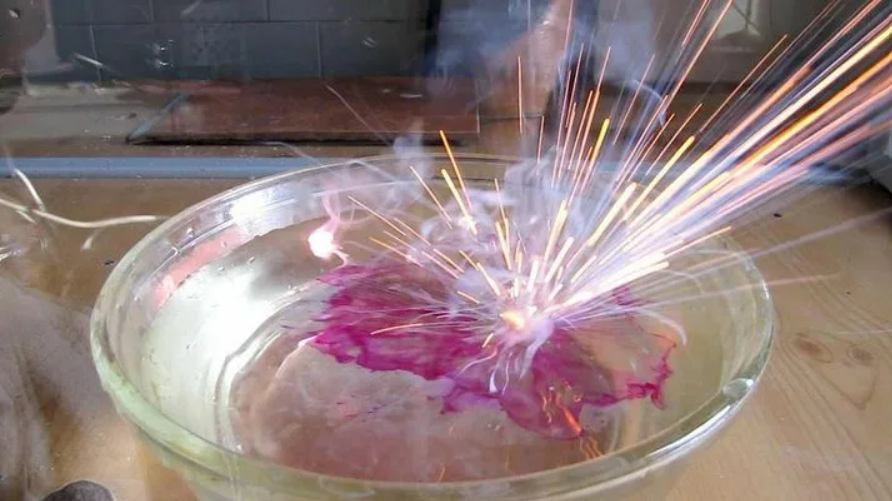 Учитель: Глушкова Ксения Дмитриевна
Химическое уравнение
-условная запись химической реакции при помощи химических формул и знаков.
Реагенты (исходные вещества) записываются слева;
Продукты (полученные вещества) записываются справа.
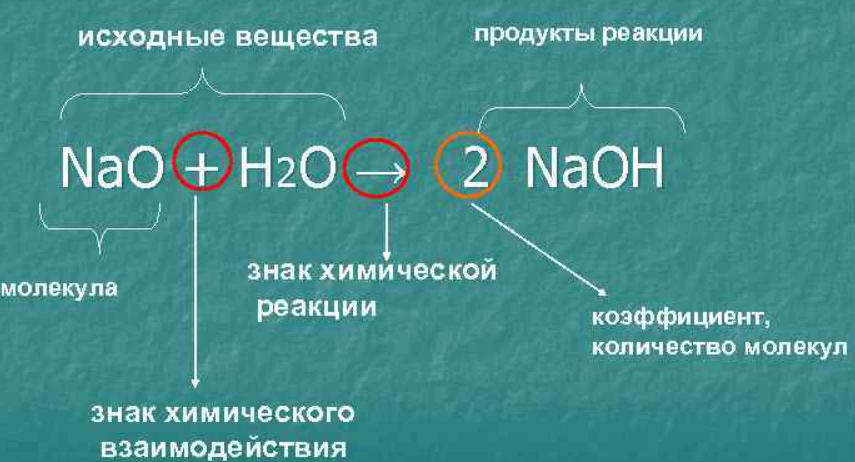 Закон сохранения массы (М.В. Ломоносов)
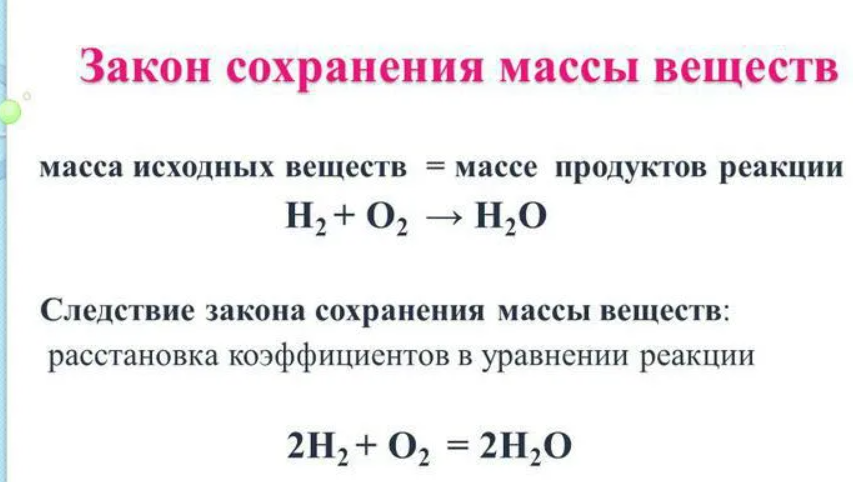 Классификация химических реакций (по составу исходных веществ и продуктов)
1. Реакции соединения- реакции, в ходе которых из нескольких простых или сложных веществ образуется 1 сложное вещество.
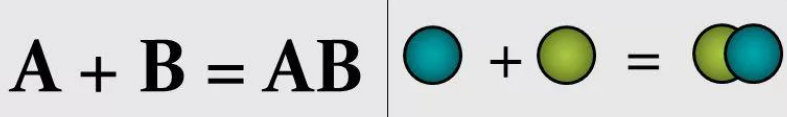 Углерод+ кислород  оксид углерода (IV)
Сера+ кислород оксид серы (IV)
Оксид углерода (II) + кислород оксид углерода (IV)
Барий + кислород  оксид бария
2. Реакции разложения- реакции, в ходе которых из сложного вещества образуется несколько других простых или сложных веществ.
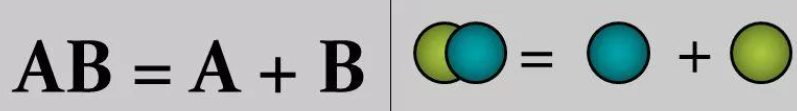 Гидроксид меди (II)  оксид меди (II) + вода
Гидроксид алюминия  оксид алюминия + вода
Повторение пройденного материала
Расскажите определение «реакции разложения».
Расскажите определение «реакции соединения».
К какому типу реакции соответствуют данные схемы?
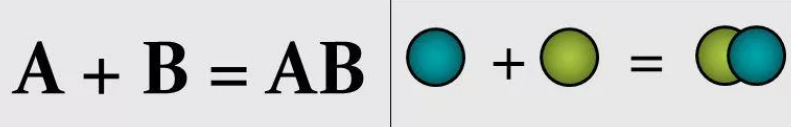 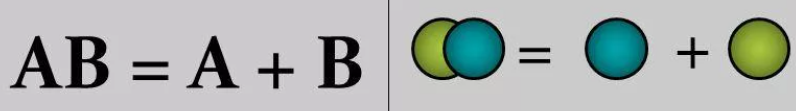 3. Реакции замещения- реакции, в ходе которых в результате взаимодействия простого и сложного веществ образуются другое простое и другое сложное вещество.
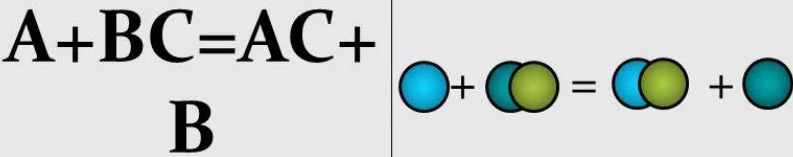 Сульфат меди (II) + железо  сульфат железа (II) + медь
Оксид меди (II) + водород  вода + медь
4. Реакции обмена- реакции, в ходе которых в результате взаимодействия двух сложных веществ образуются  два других сложных вещества.
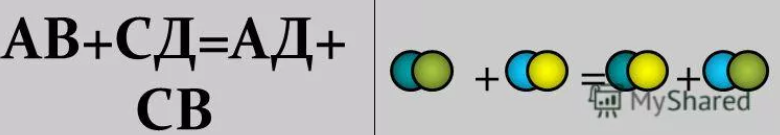 Оксид кальция + соляная кислота  хлорид кальция + вода
Азотная кислота + гидроксид железа (II)   нитрат железа(II) + вода
Серная кислота + гидроксид калия  сульфат калия + вода
Оксид магния + фосфорная кислота  фосфат магния + вода
Повторение и обобщение по теме «Типы химических реакций. Химические уравнения»
Учитель: Глушкова Ксения Дмитриевна
Подготовка к самостоятельной работе
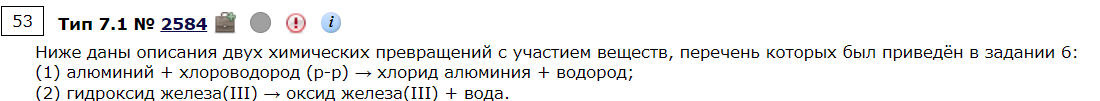 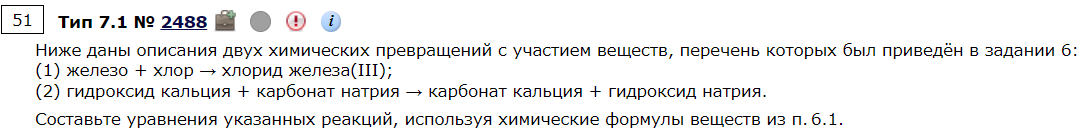 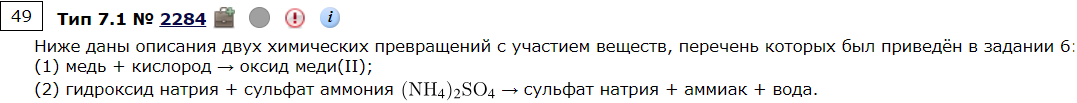 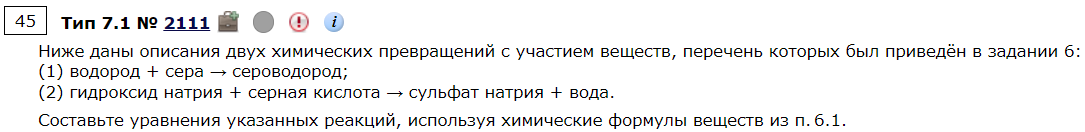 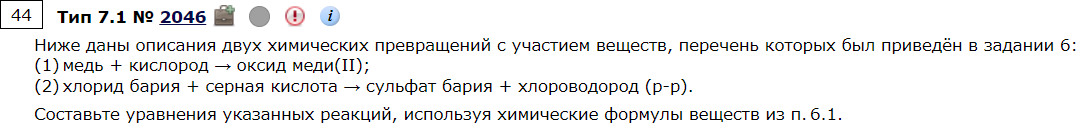 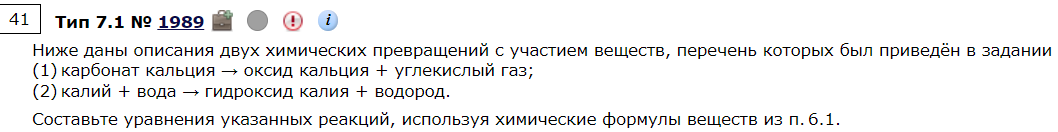 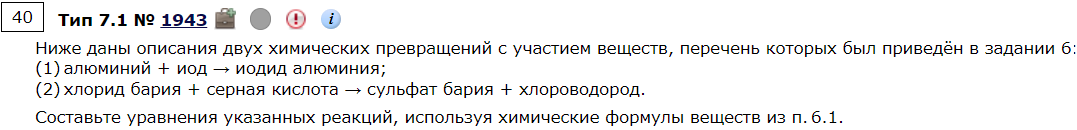 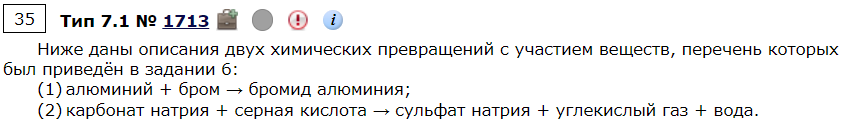